Elite Sprint 3
February 17th, 2016
Andrew Ashline, Filipe Coutinho, Joe Faresta, 
Hemraj Persaud, Kirby O’Keefe, Dan Wilson
Project Overview
Create an application to help users practice deductive reasoning
Utilize an instructor/student structure like blackboard
Allow instructors to create proof problems and quizzes
Allow students to take quizzes and practice proofs
Incorporate statistics tracking within the database
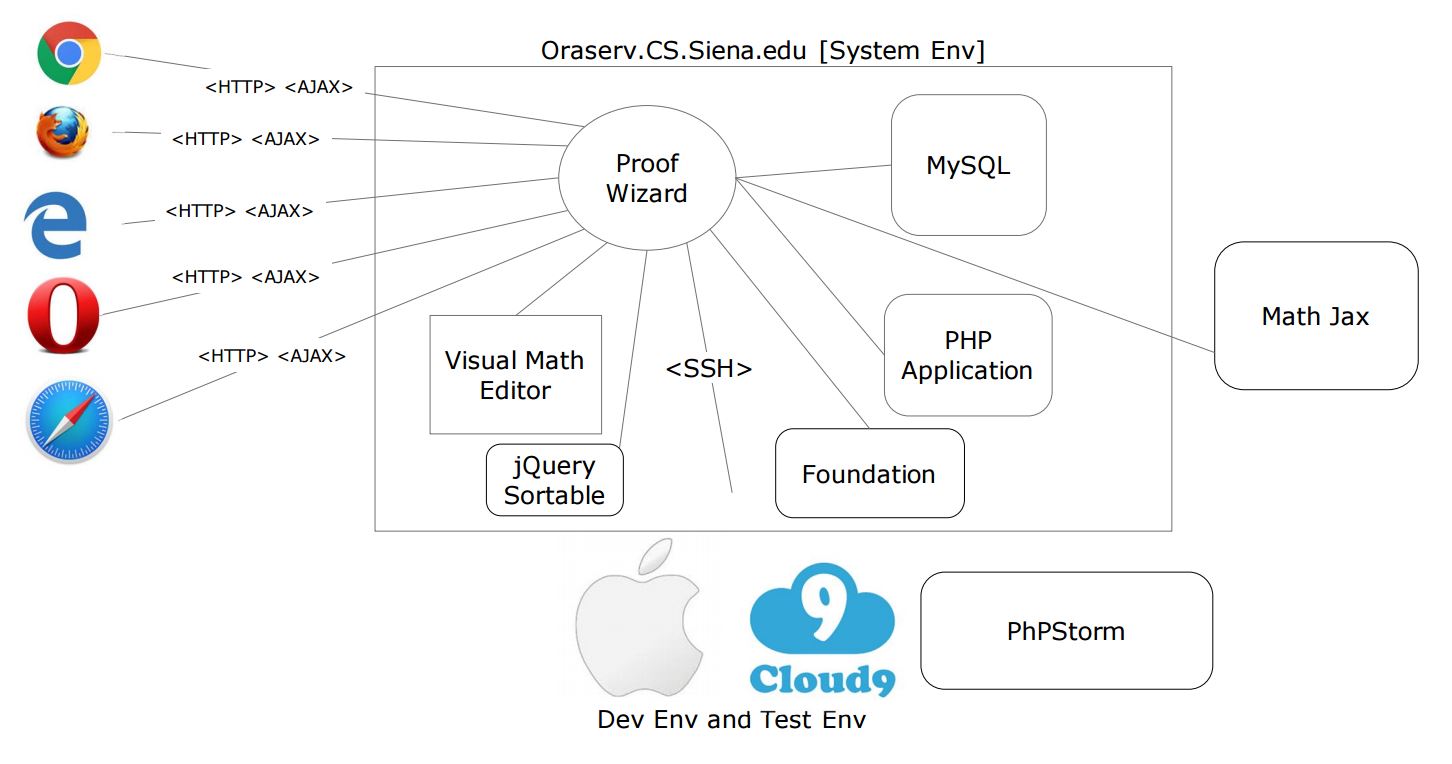 Database Design
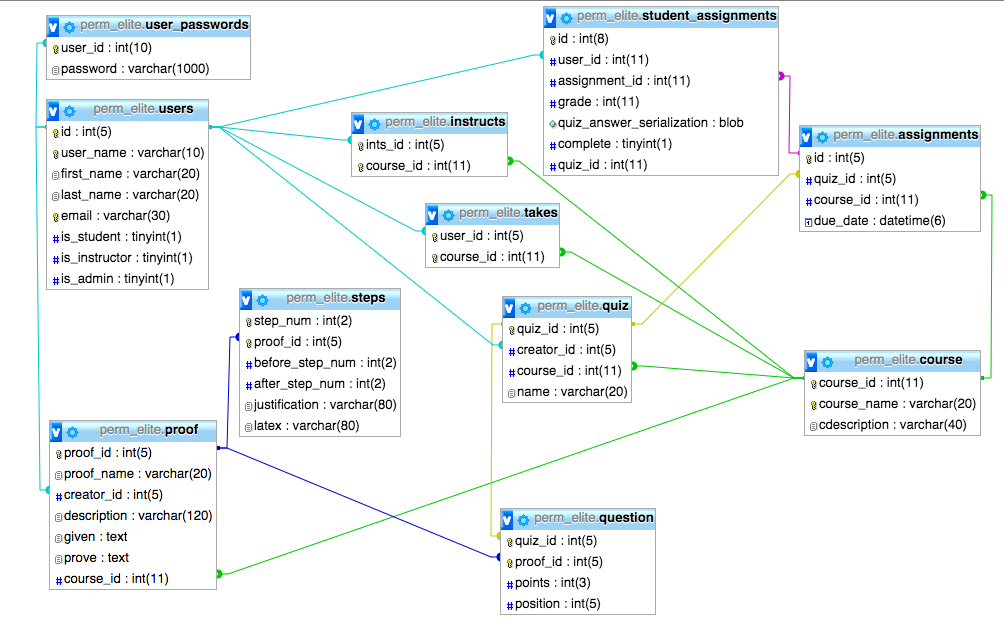 Assign Quiz
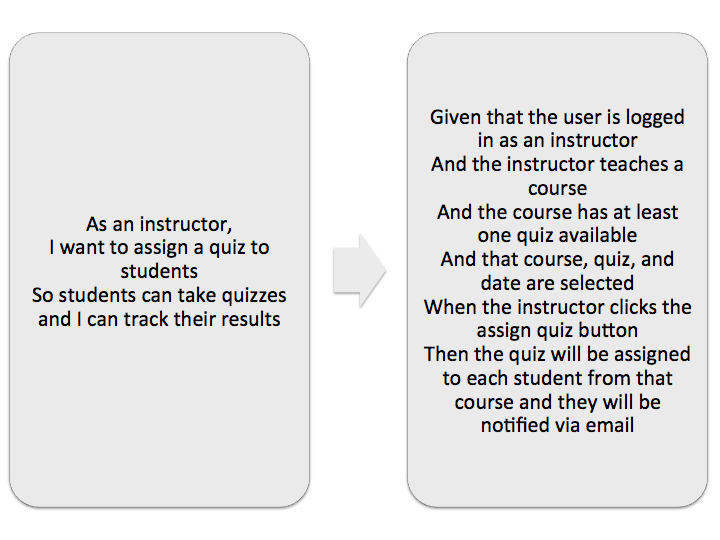 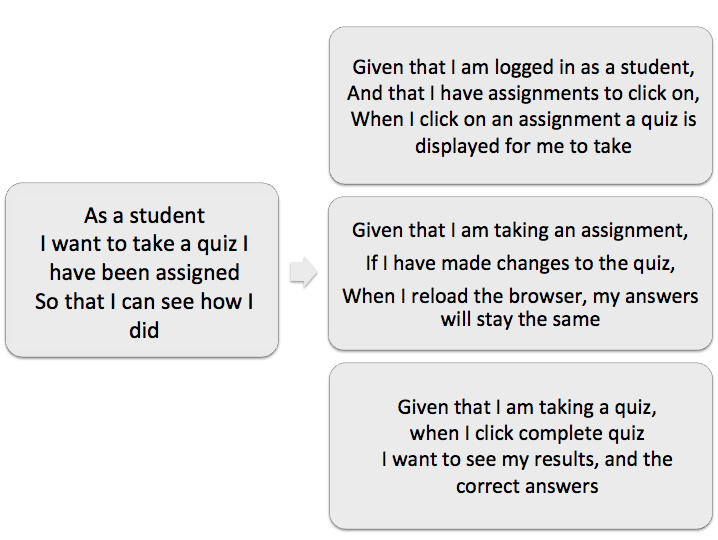 Take Quiz
Create Users
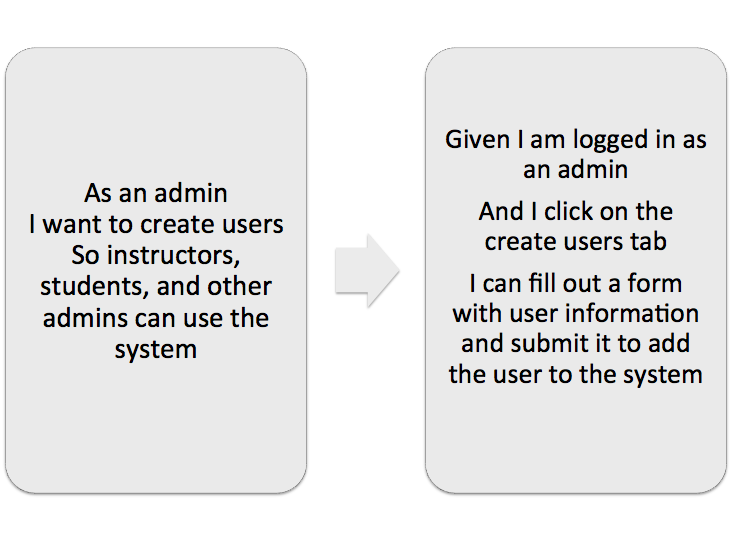 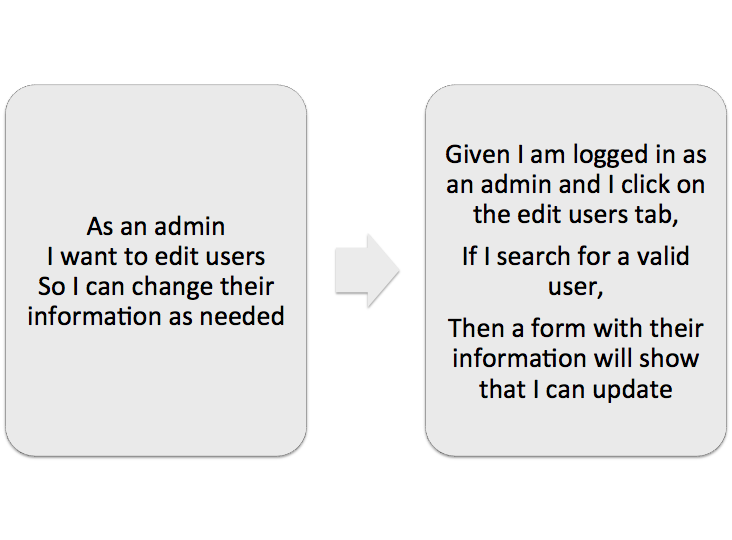 Edit Users
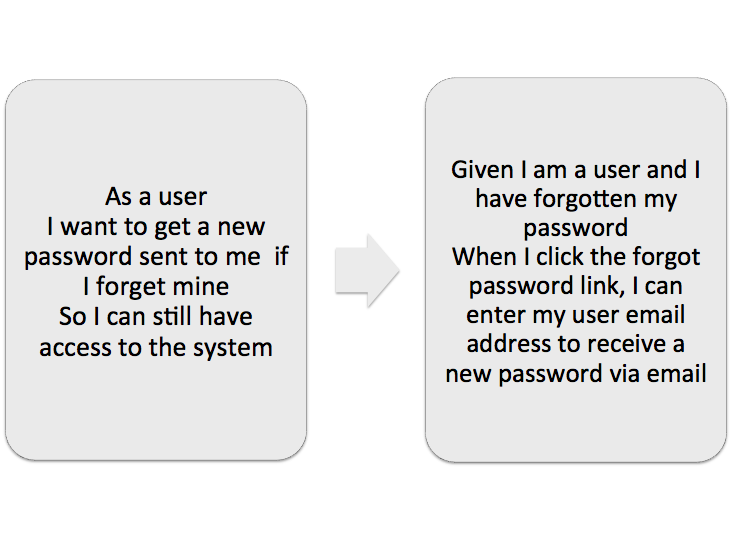 Forgot Password
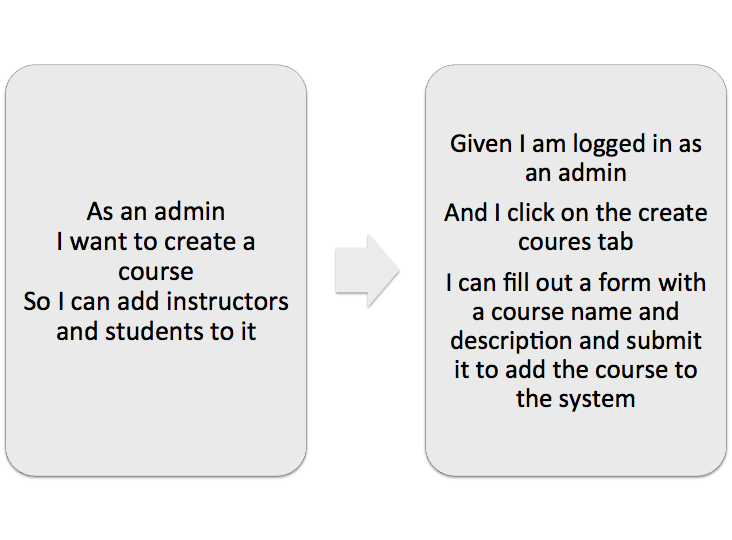 Create Course
Edit Course
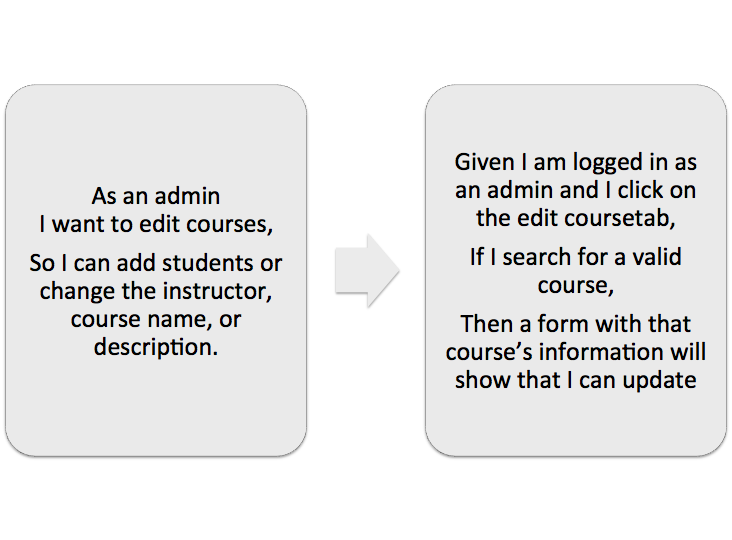 **Adding students pushed to next sprint
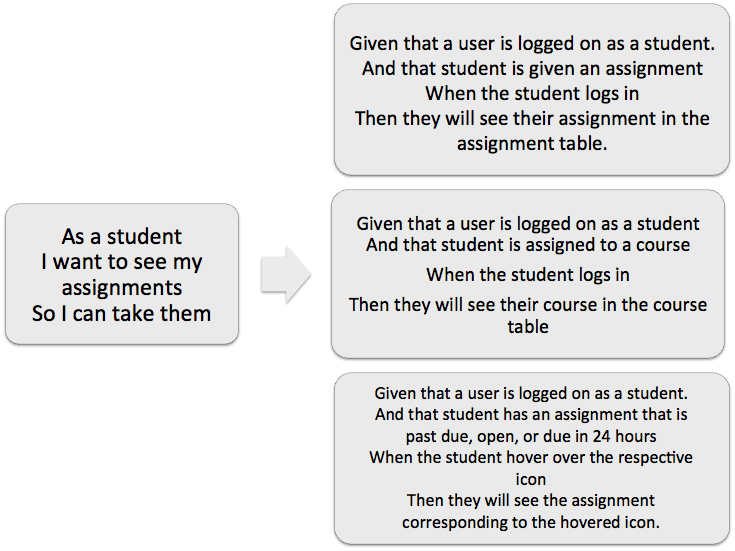 Student Dashboard
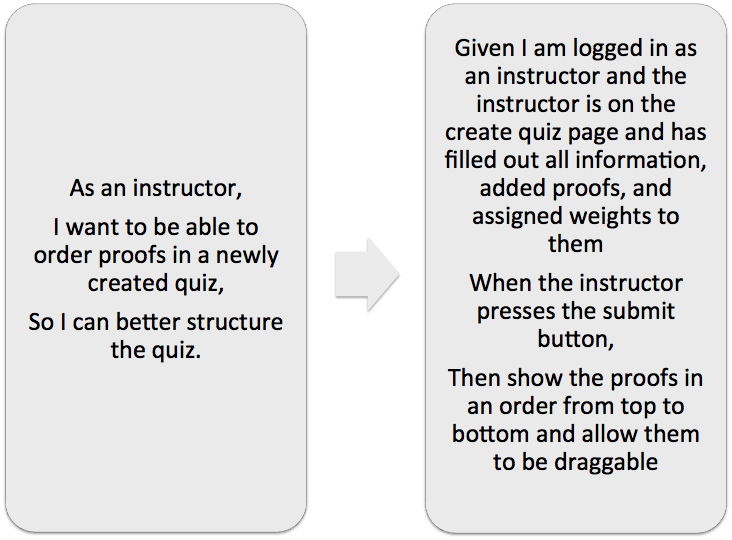 Pushed
 to 
Next 
Sprint:
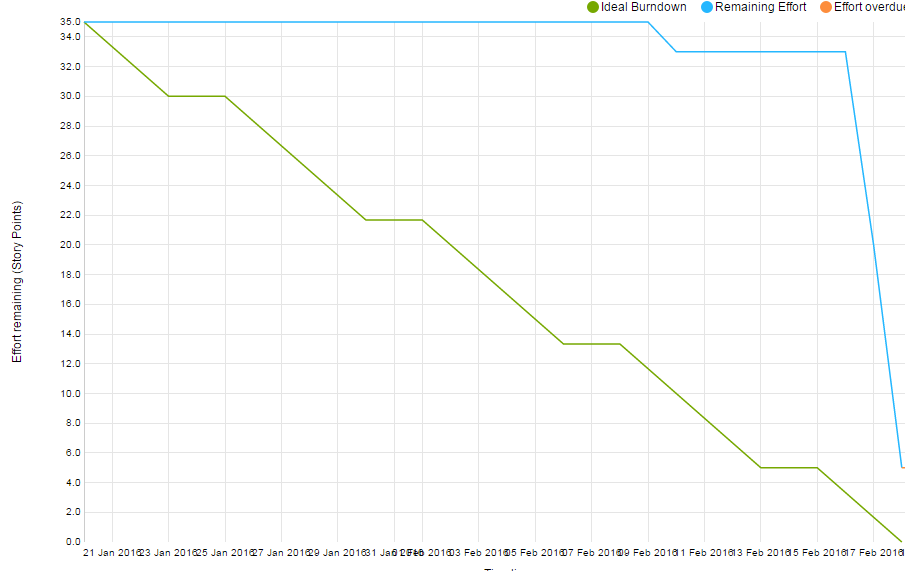 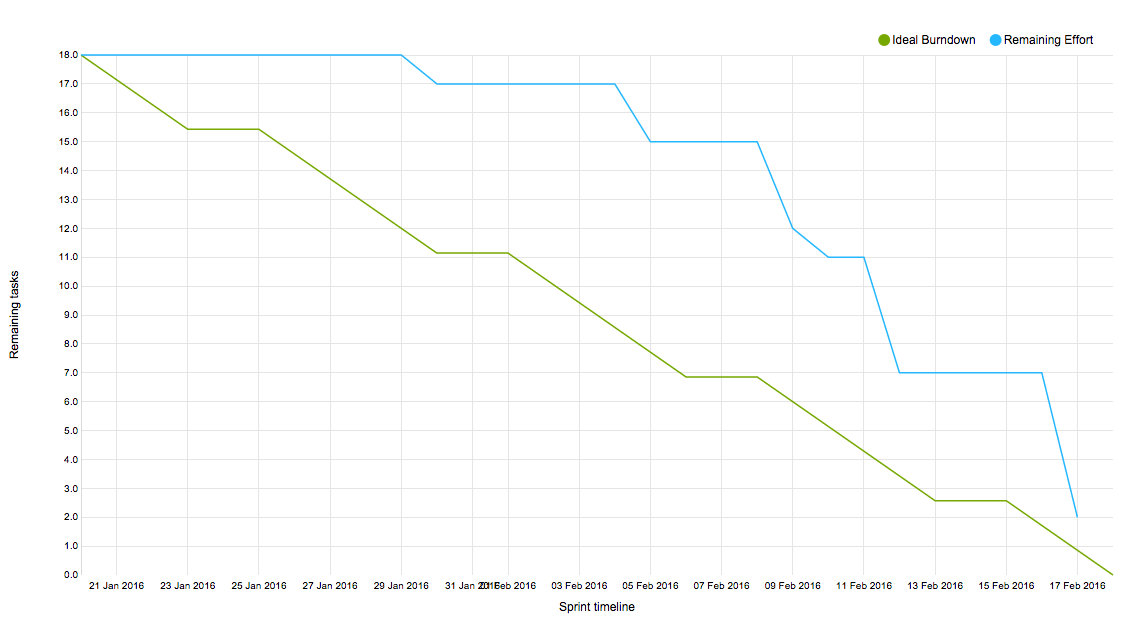 Sprint 3 Velocity = 30
Sprint Burndown Chart
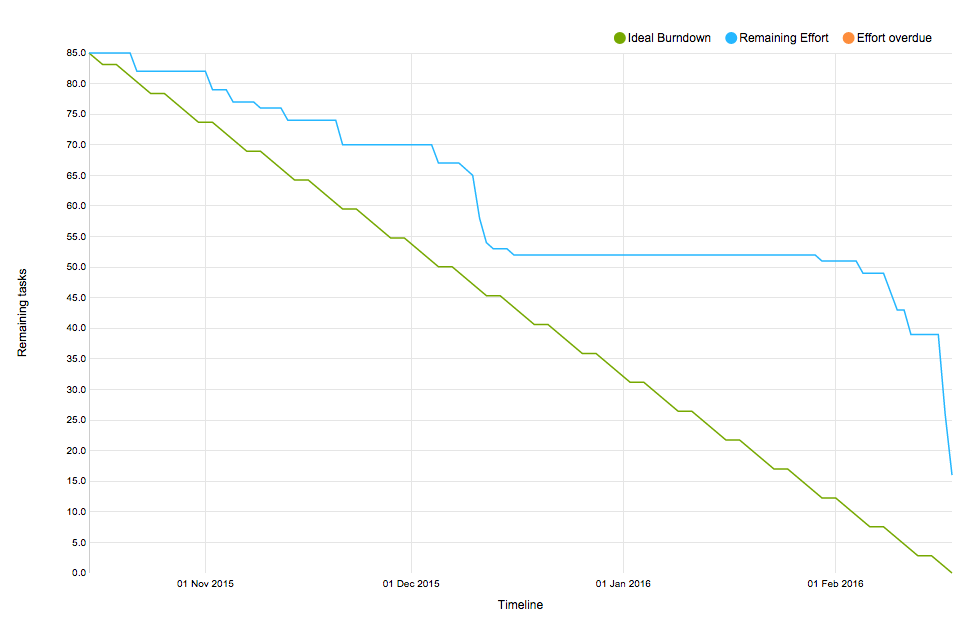 Average Project Velocity = 18
Total Project Velocity = 54
Sprint 1 = 11
Sprint 2 = 13
Sprint 3 = 30
DEMO
Reflection and Retrospective
Feedback
Adding multiple students to a course at a time
Change our data base course table
have groups of courses 
use sections to differentiate between the “classes”